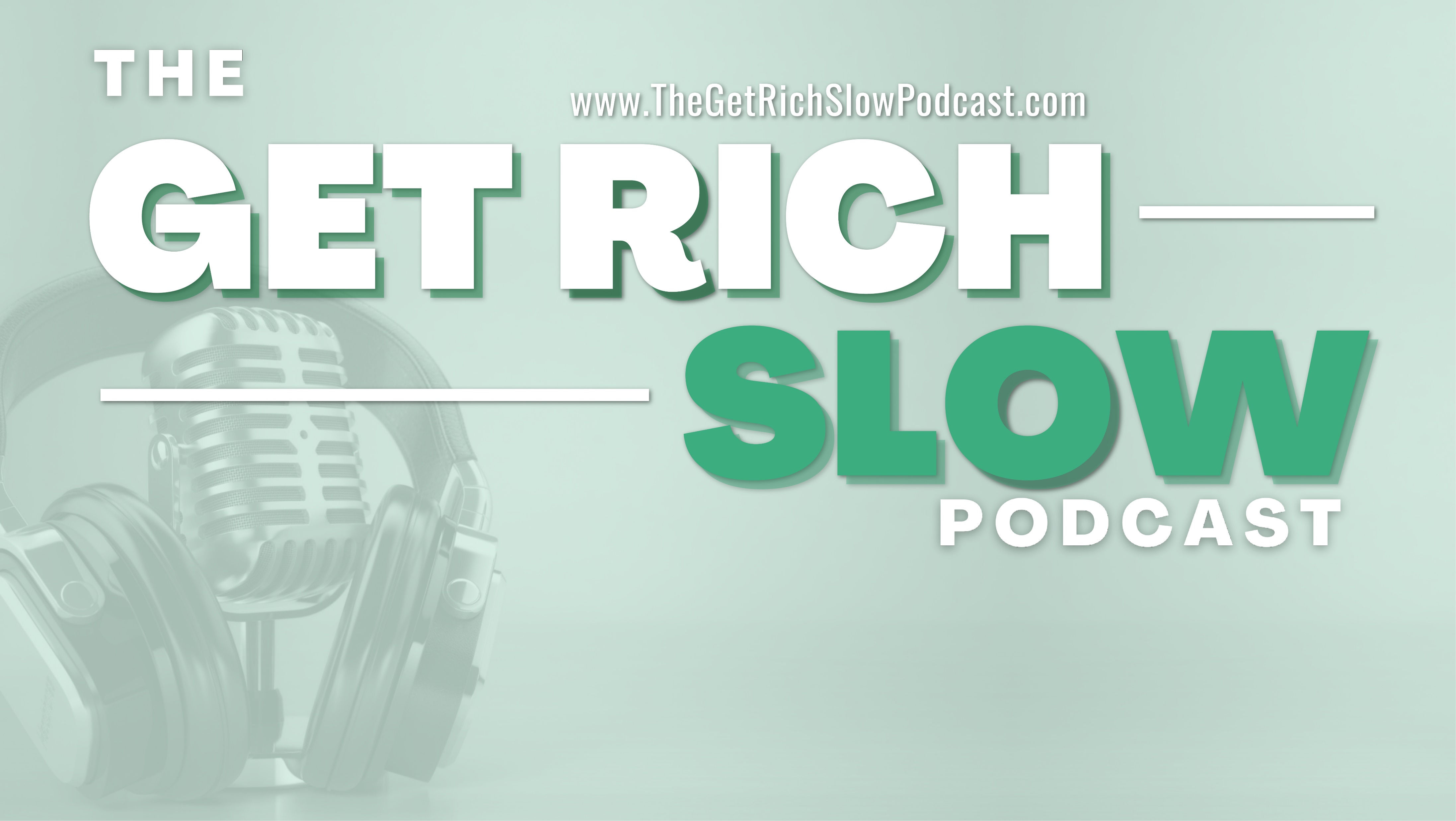 HOSTS:
Adrian Schermer | Robert Delavan
Lance Johnson
Episode 1 of 3
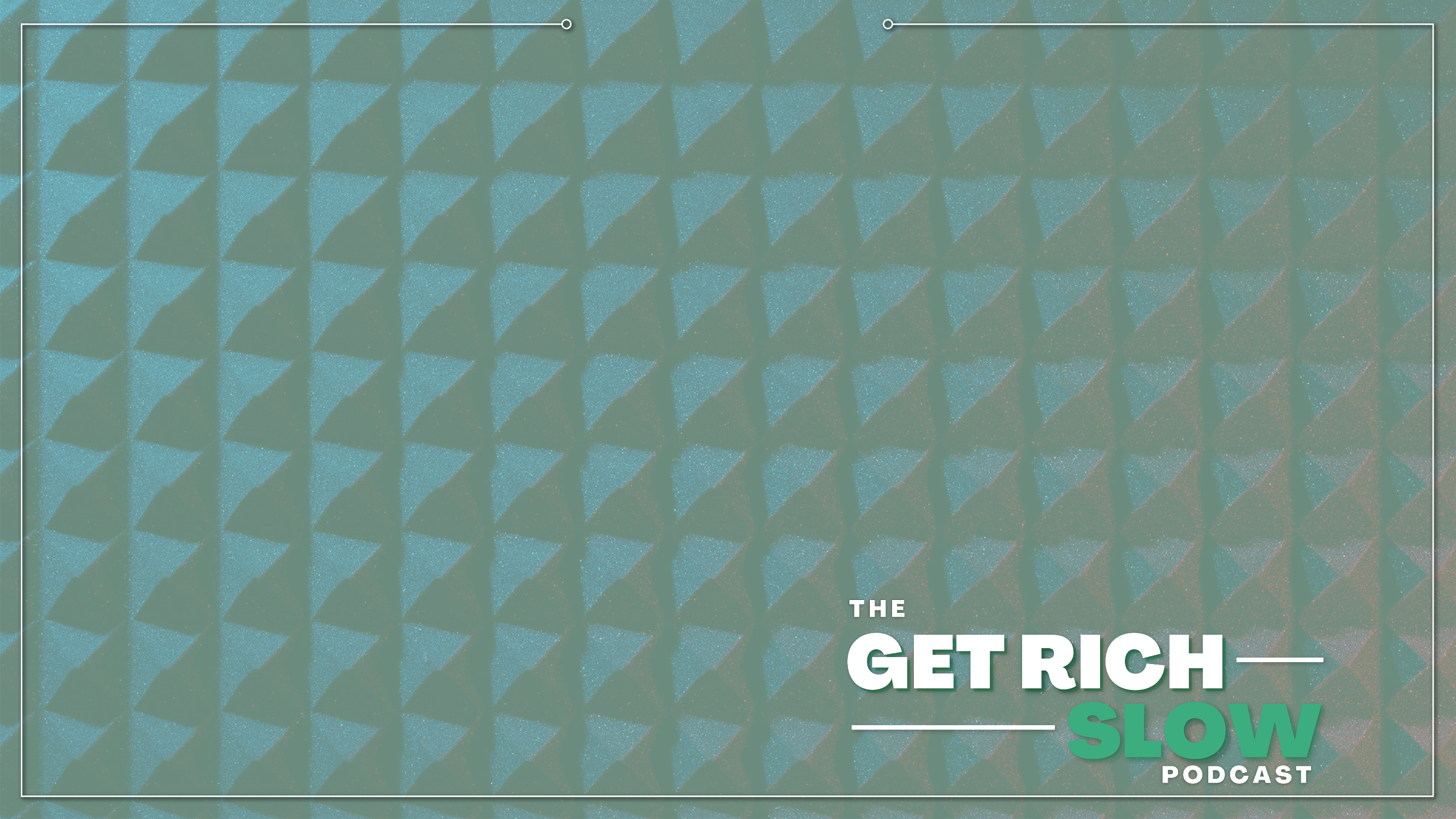 online
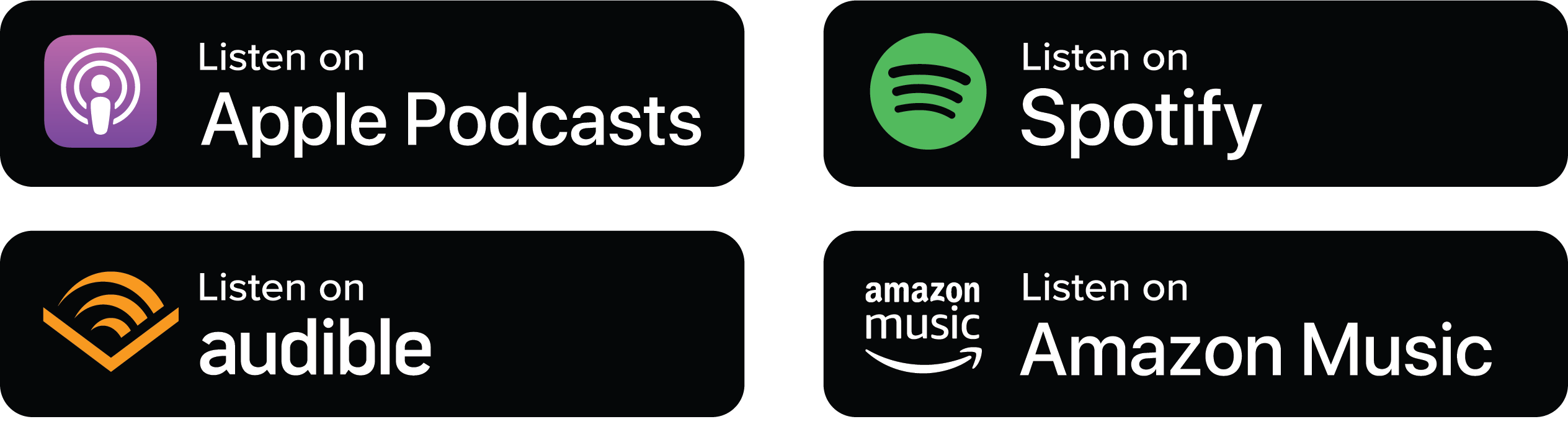 Episode 1 of 3
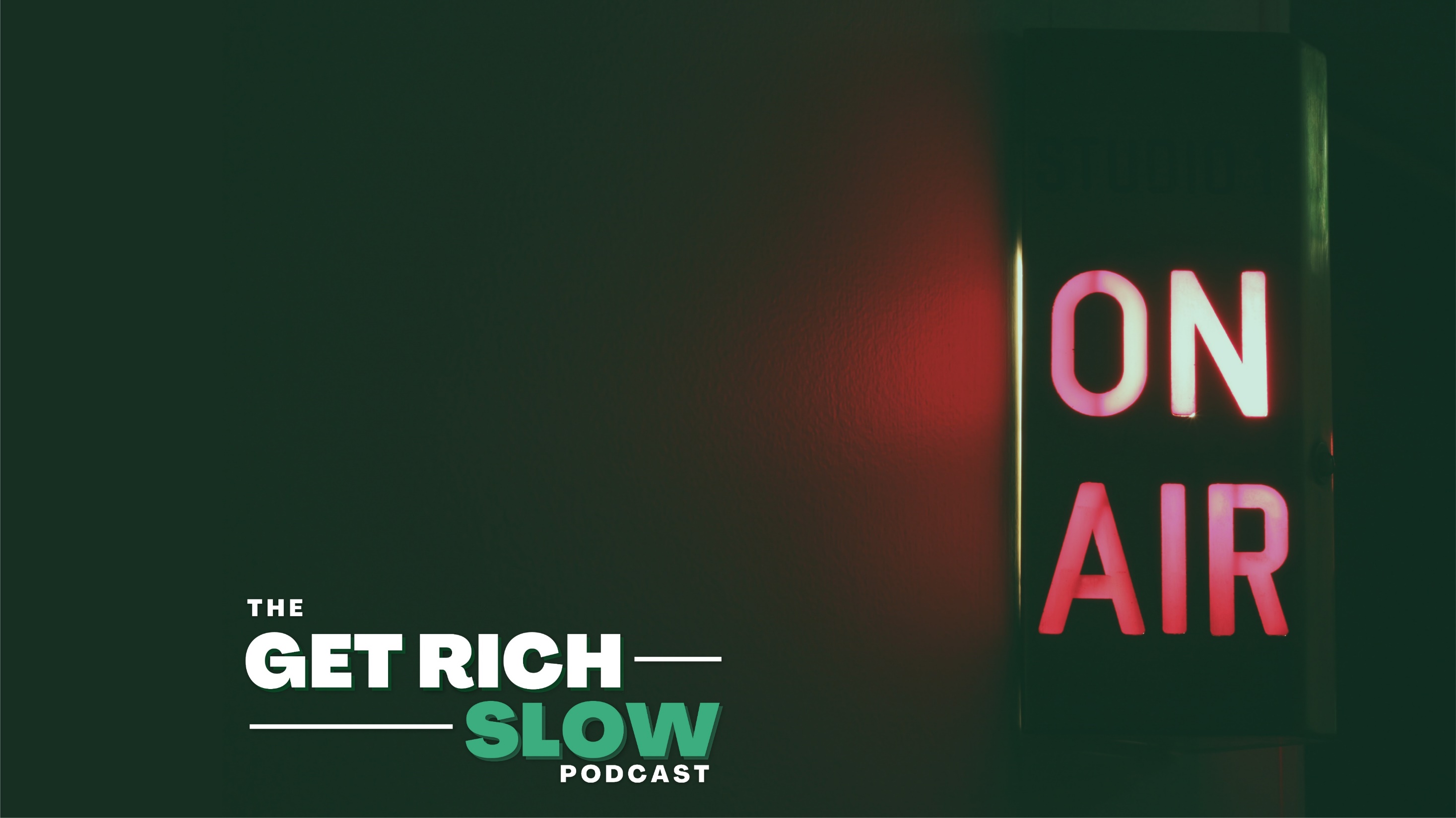 SPECIAL GUEST
Mathew Stockstill
Mathew Stockstill Architect, LLC
Episode 1 of 3
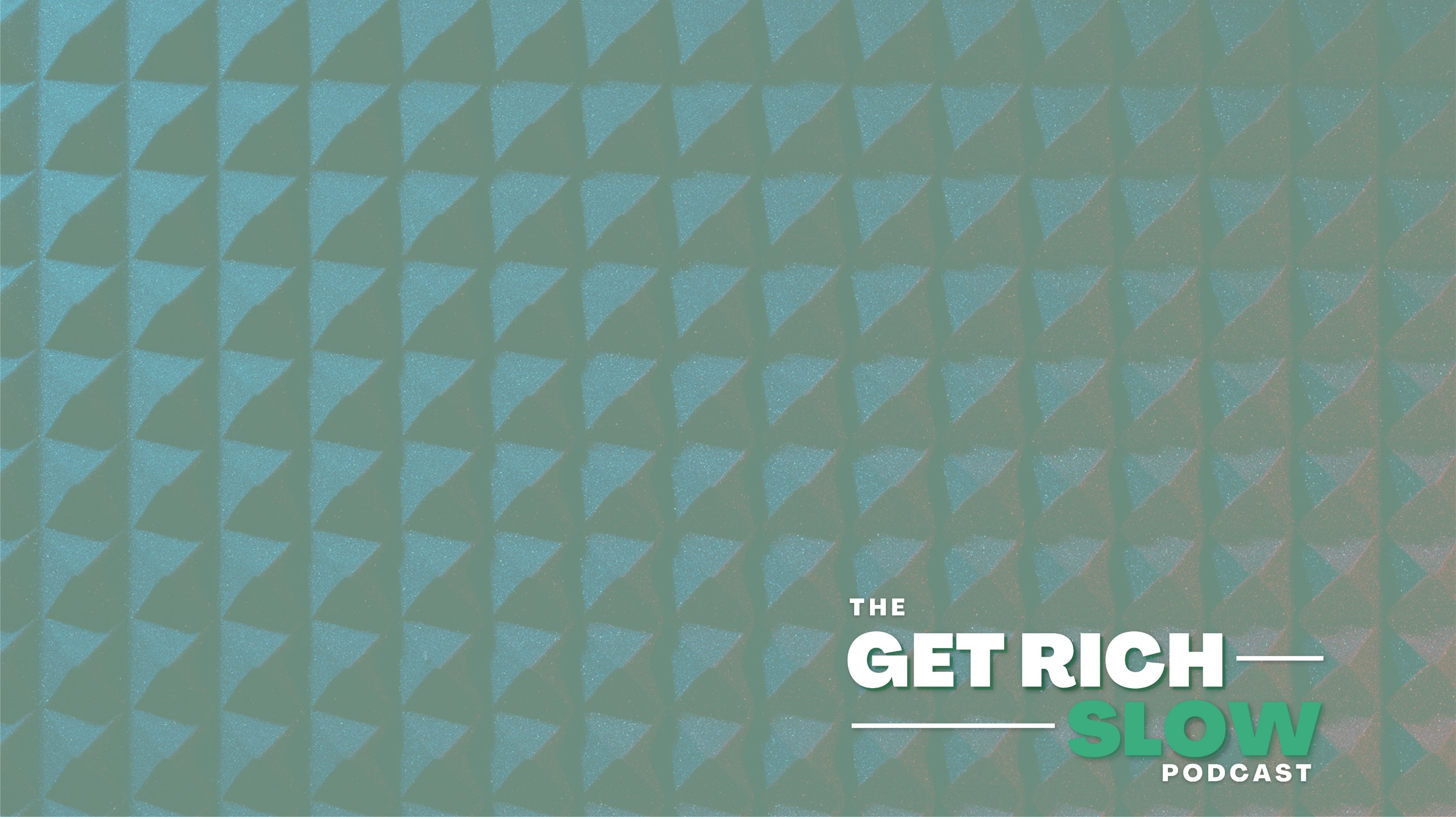 Today we will be speaking with Mathew Stockstill 
with Mathew Stockstill Architect, LLC.
Mathew is an architect specializing in guiding and collaborative processes with 
clients on residential, and small to mid-size public and commercial projects. 
Mathew’s firm offers design, project consultation, permit assistance, 
drafting, and construction administration services in both Oregon, and Missouri.
Adrian Schermer | Robert Delavan
Lance Johnson
Episode 1 of 3
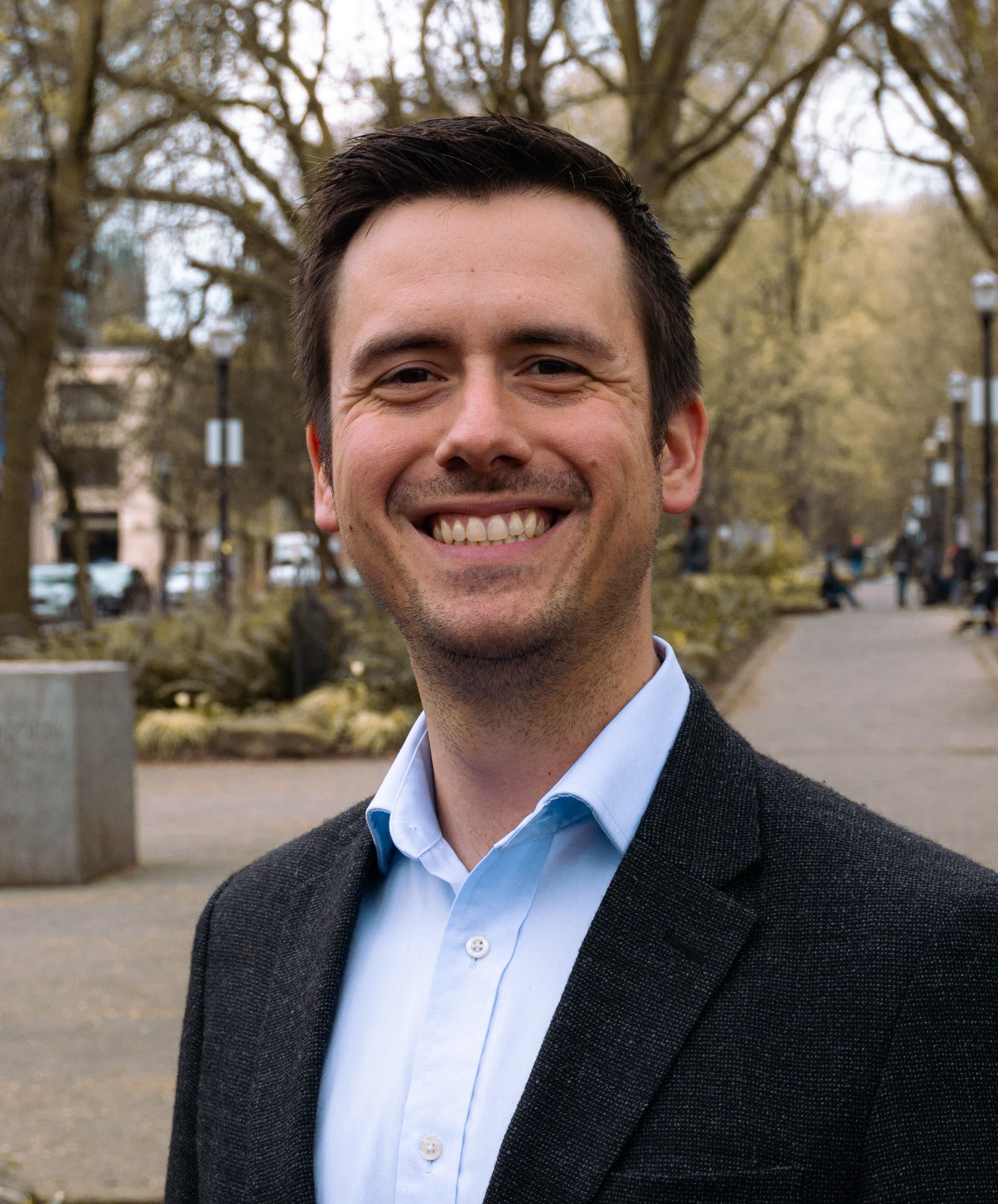 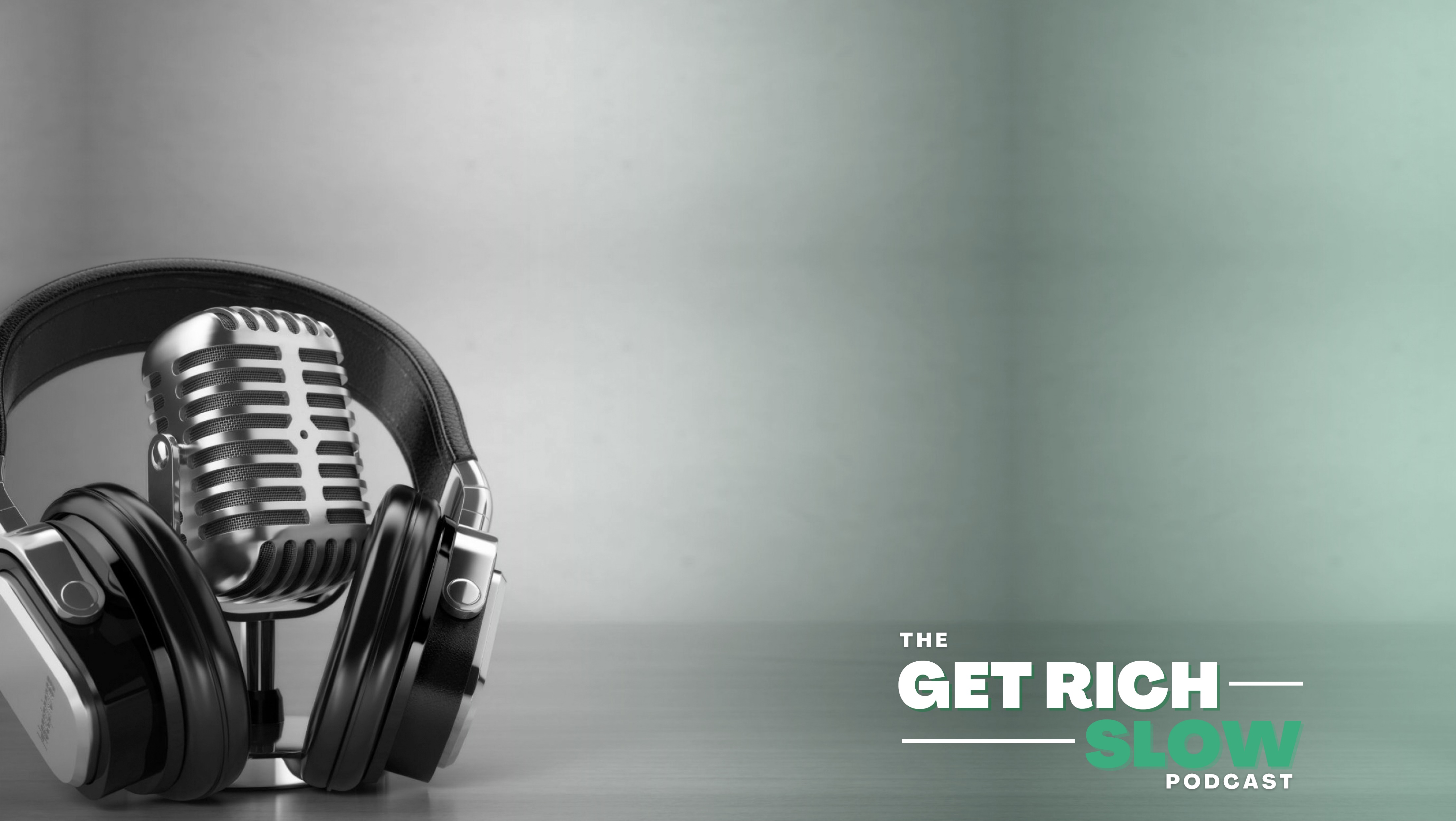 PODCAST RECAP
Today we will be getting to
 know Mathew, and learning about what 
made him into the person he  is today.
Episode 1 of 3
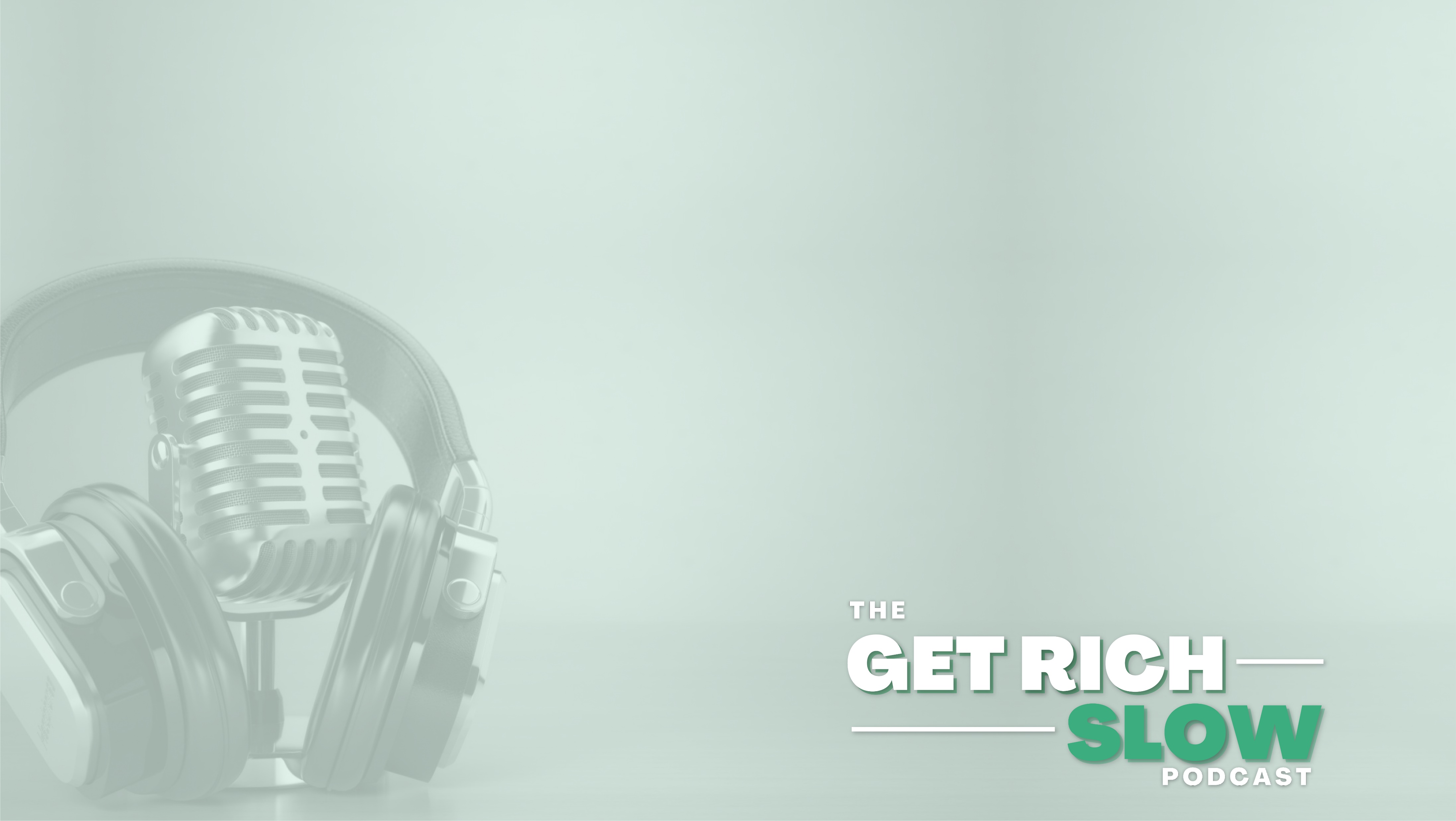 QUESTION ONE
Tell us your story! 
Where’d you grow up? What was your family like?
Episode 1 of 3
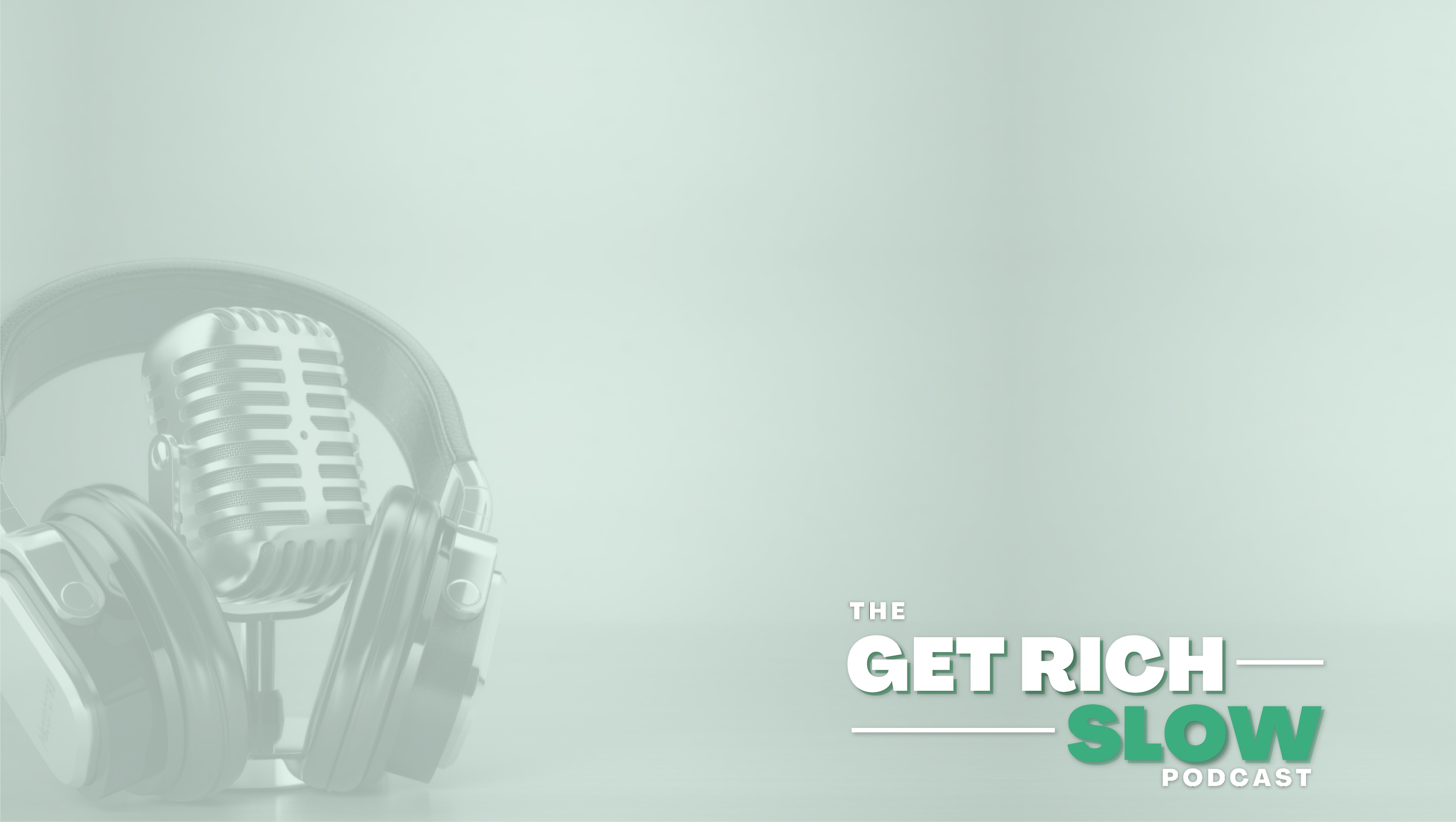 QUESTION TWO
What is a significant story that made an impact on your life, and what life lessons have you learned to make you into the person you are today?
Episode 1 of 3
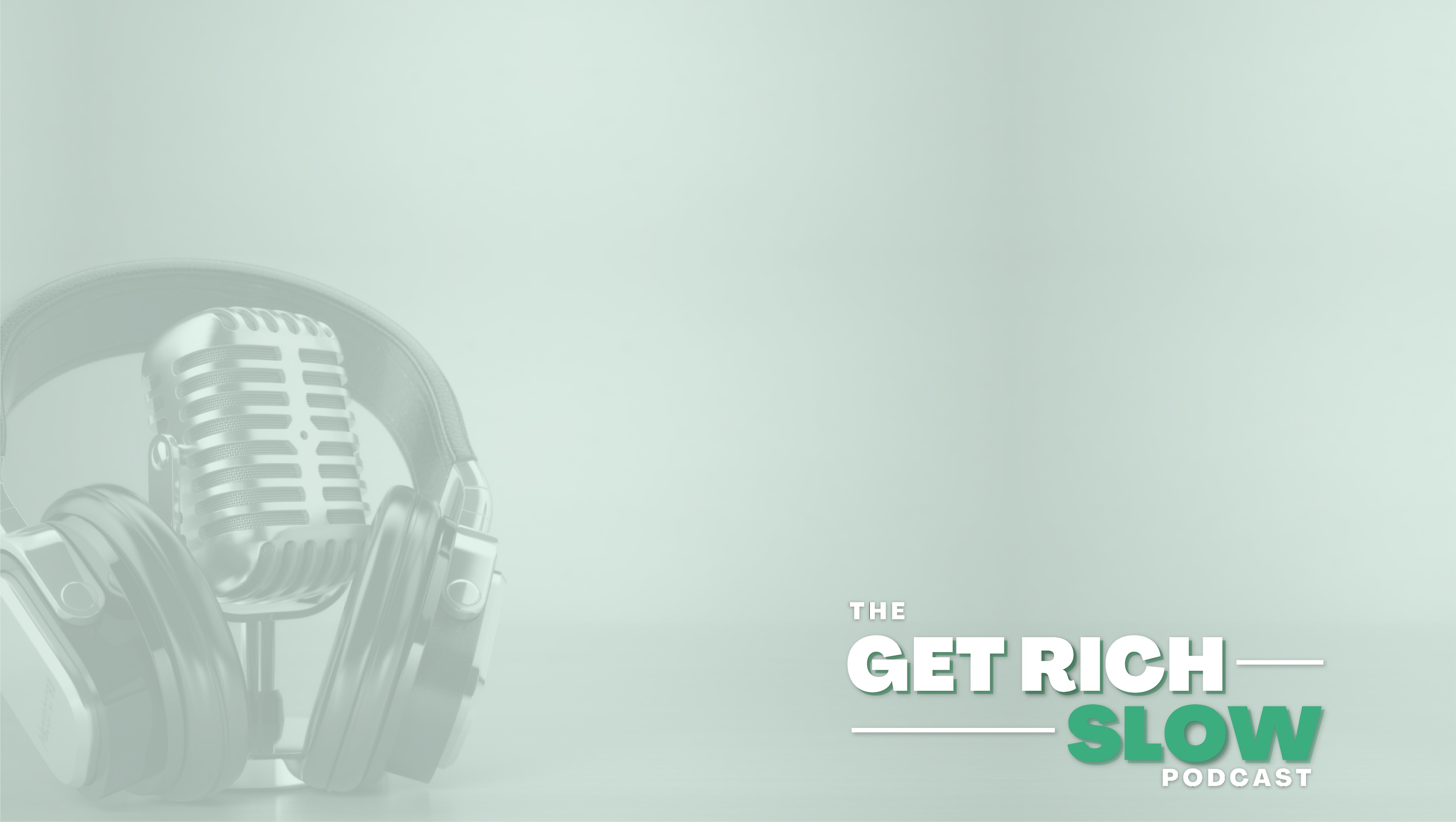 QUESTION THREE
What advice would you give 
to your younger self?
Episode 1 of 3
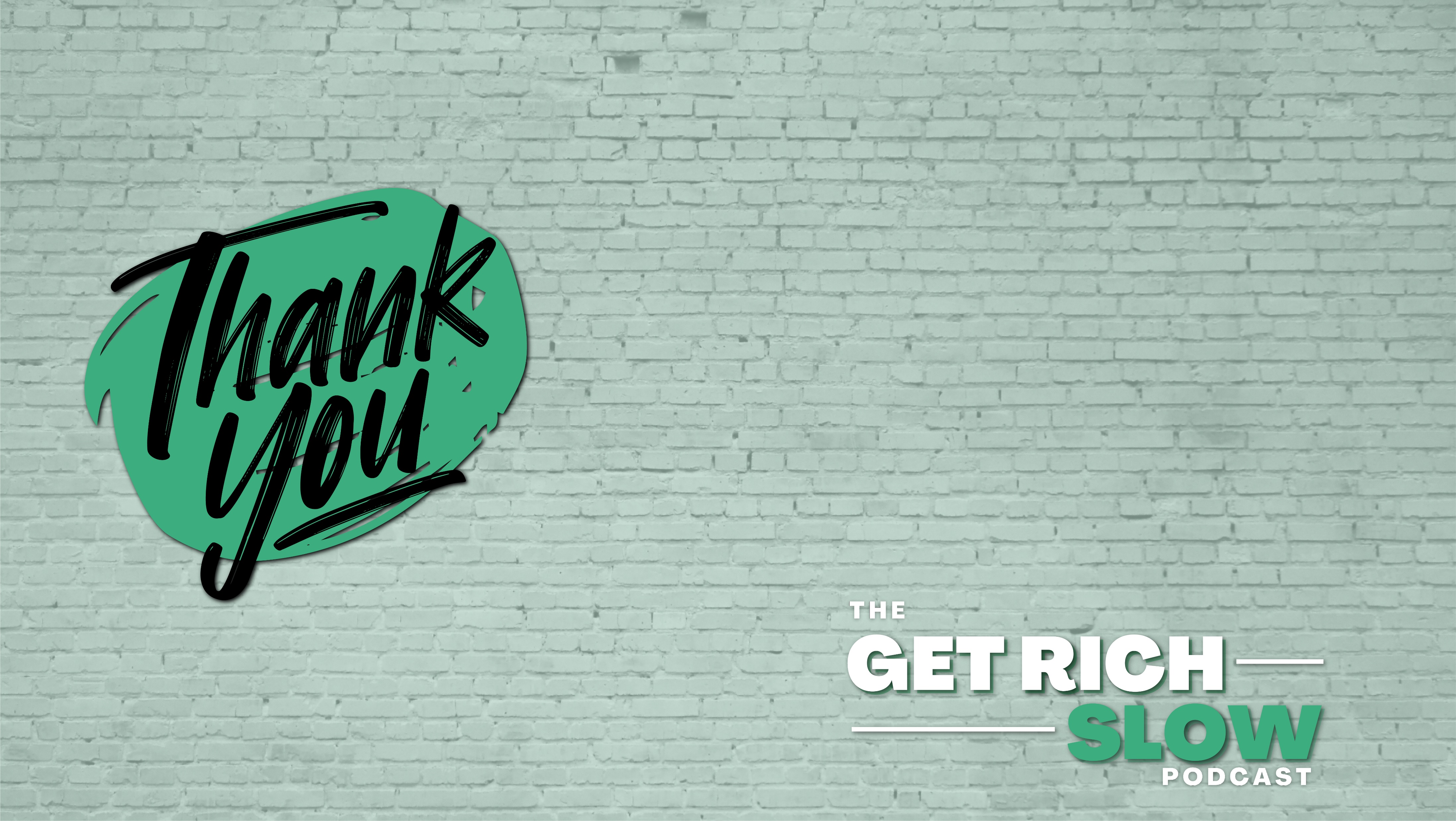 Mathew Stockstill
Mathew Stockstill Architect LLC
Email: mstockstill@mstockstillarchitect.com
Phone: 660-221-2517
Episode 1 of 3
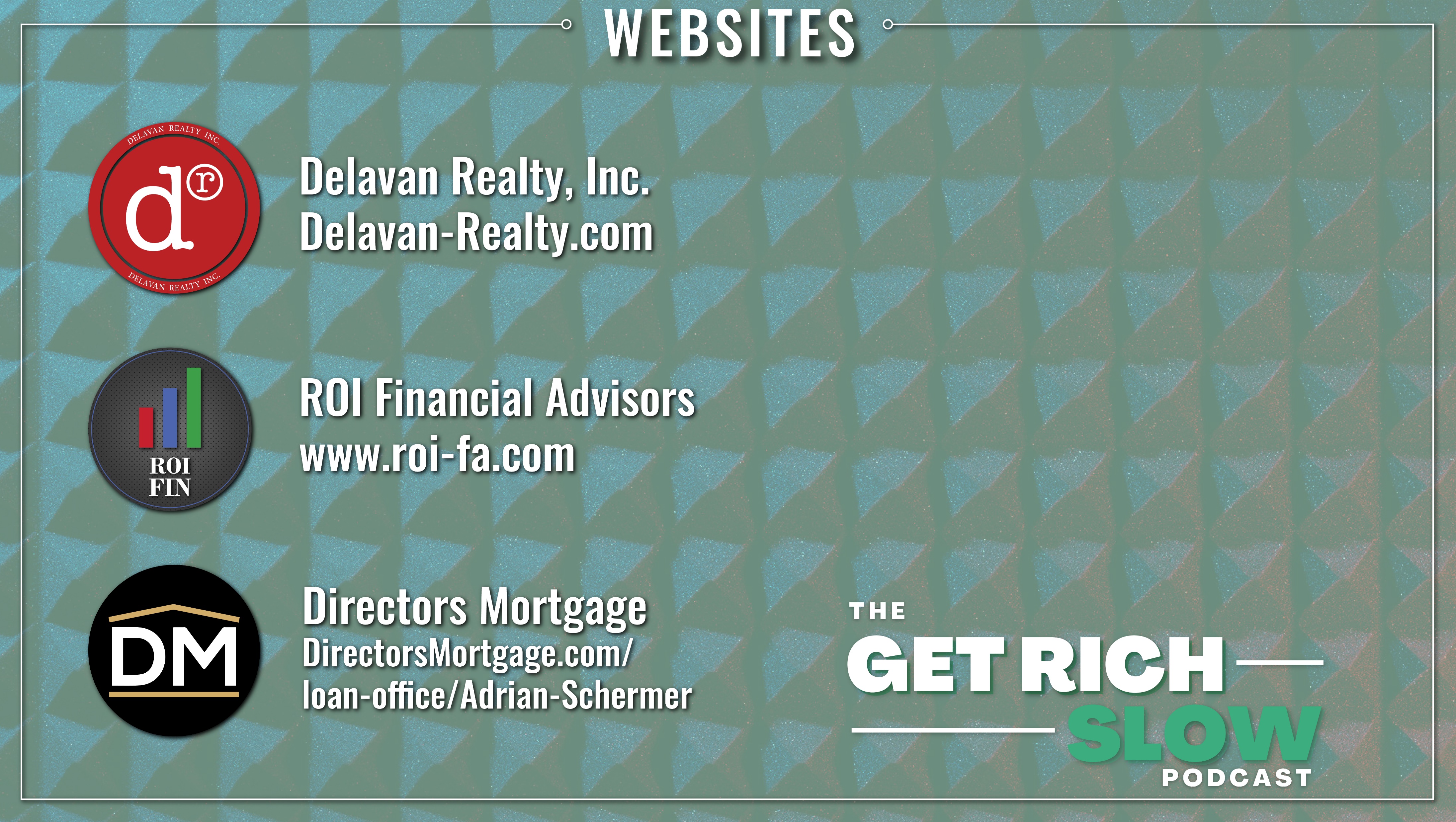 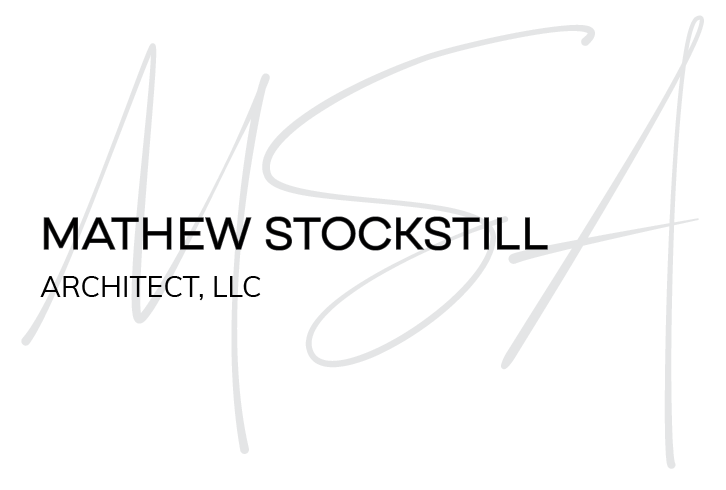 971-276-0158
Mathew Stockstill Architect, LLC 
www.mstockstillarchitect.com
503-941-5925
503-970-8741
Episode 1 of 3
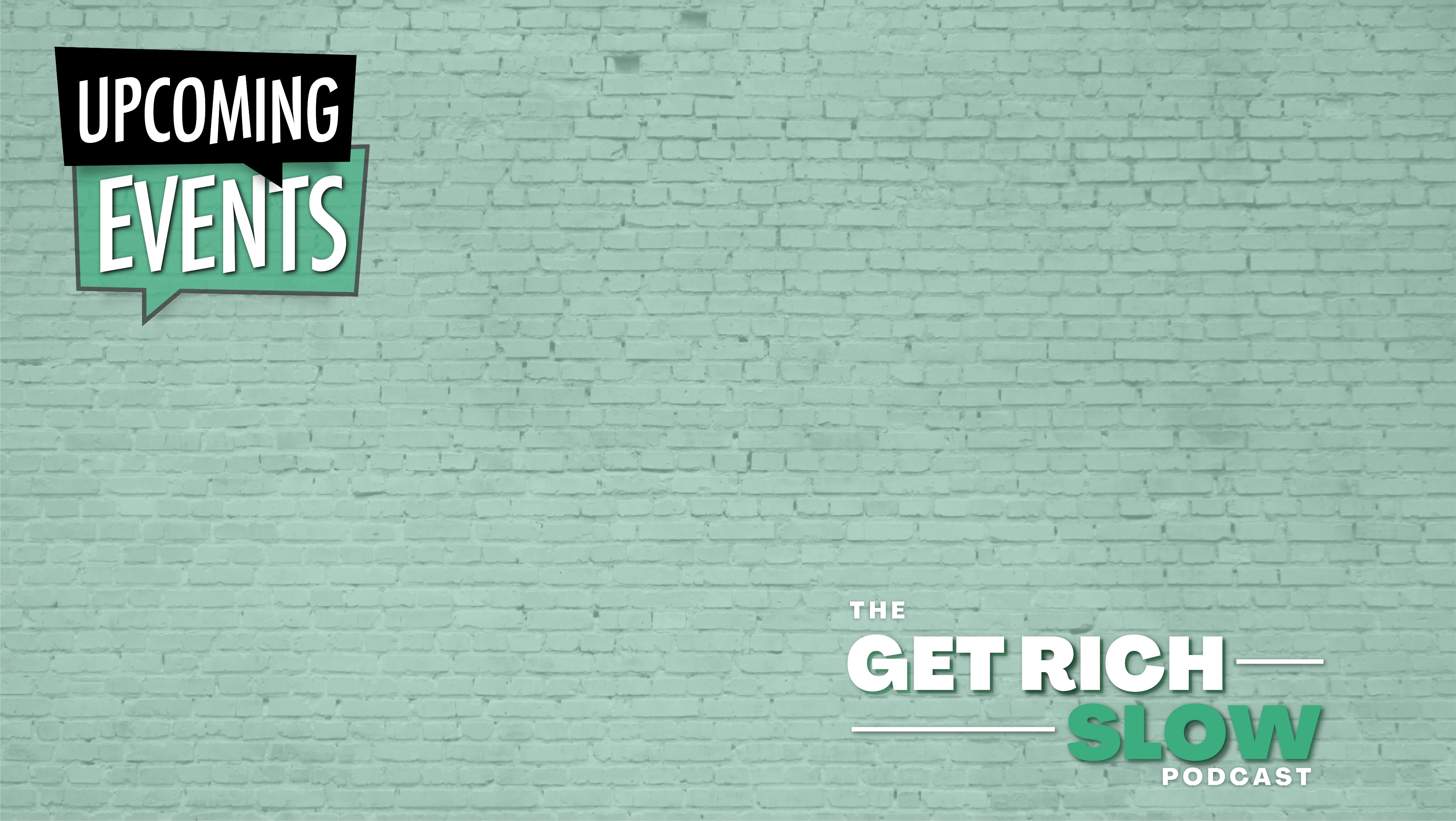 roi-fa.com/events
Summer Bash – August 20th 	
Photos with Santa – November 12th
Episode 1 of 3
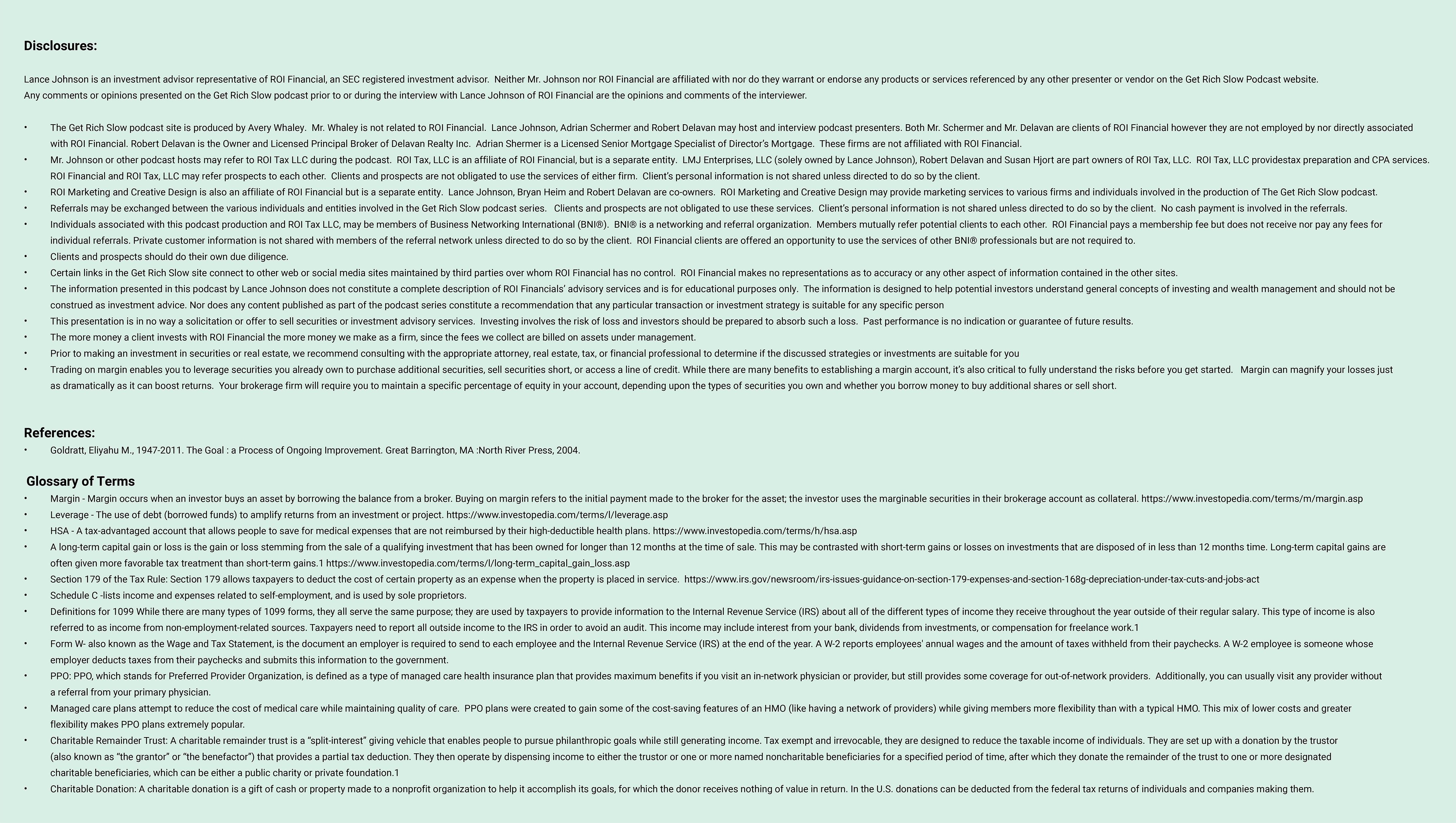